countable VS uncountable
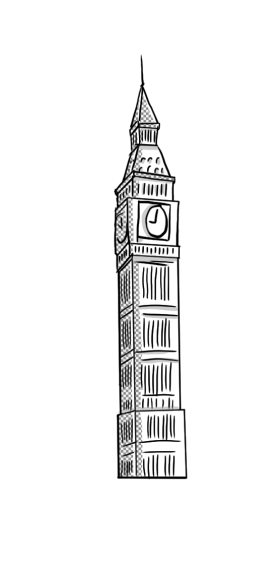 Όνομα Εκπαιδευτικού 
Σχολείο
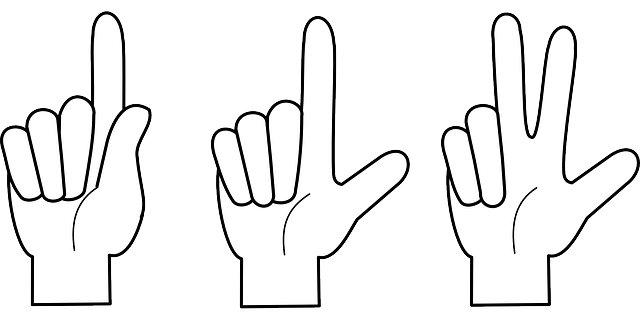 English Language -  ΤΑΞΗ ΣΤ’
Graphics:  https://pixabay.com
What do we mean by this?
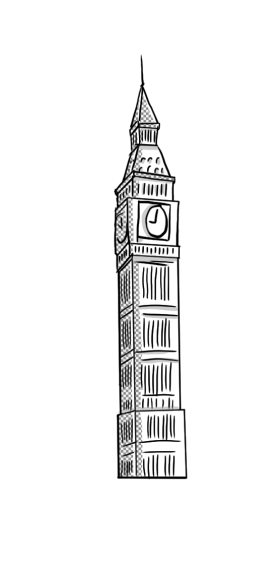 countable
Are the things that we can count

1,2,3...books
1,2,3... Bananas
1,2,3... Apples
1,2,3... Houses
1,2,3... dolls
What do we mean by this?
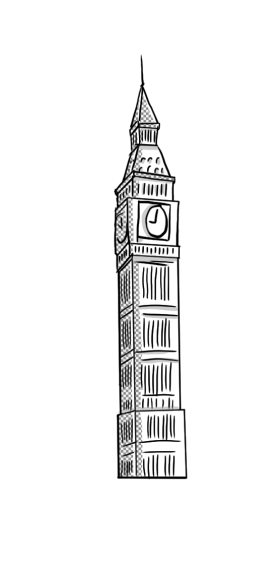 uncountable
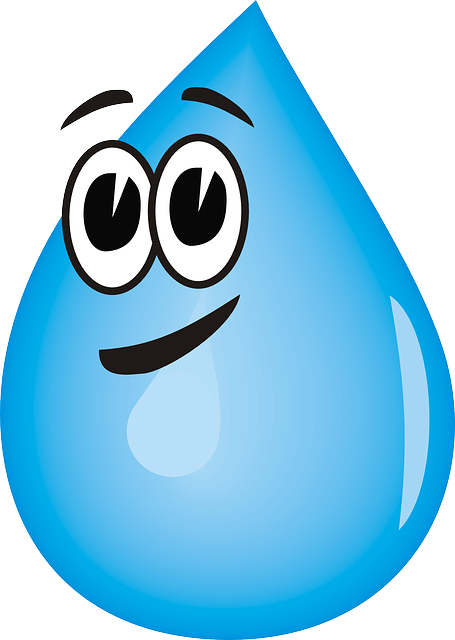 Are the things that we can’t count

Liquids (water, wine, beer , coffee , tea etc.)
Chocolate
Sugar
Butter
Toothpaste
Salt, pepper
Cereal
Pasta
Cheese
Meat
Money
hair
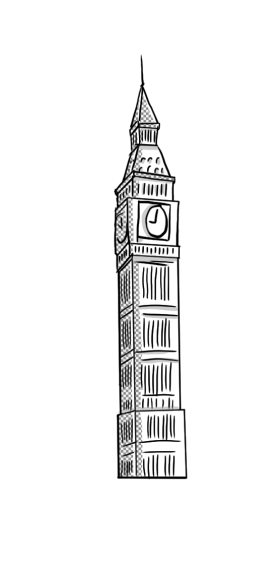 Instead of using a or an, there are some phrases to show the weight, the package etc.

A pair of
A bottle of
A  bowl of
A carton of
A tube of
A box of
A packet of
A kilo of
Uncountable nouns
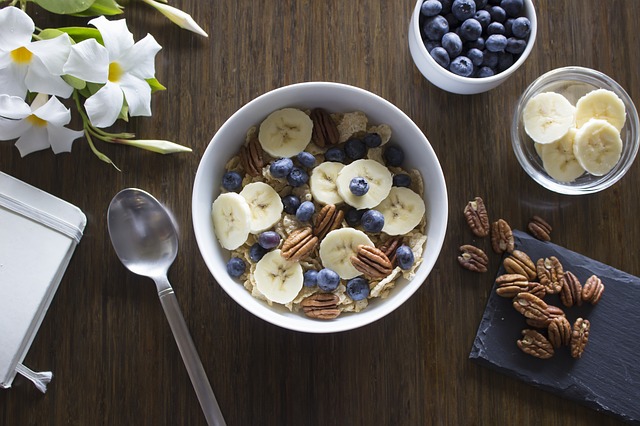 Some VS Any
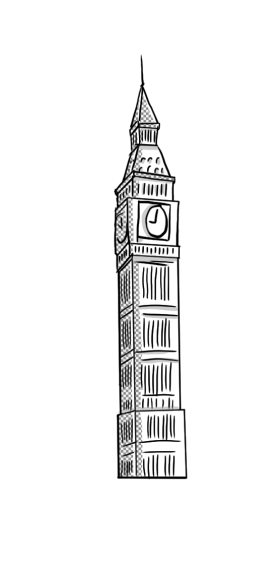 any
some
We use some in affirmative

Exception: would you like some tea?
We use any in questions

We use any in negative
Quantifiers
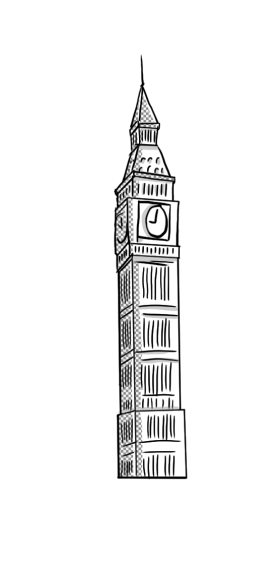 uncountable
countable
Many (negative + questions)
How many? (questions)
A lot of/lots of (affirmative)
A few (questions + affirmative)
Much (negative + questions)
How much? (questions)
A lot of/lots of (affirmative)
A little (questions + affirmative)